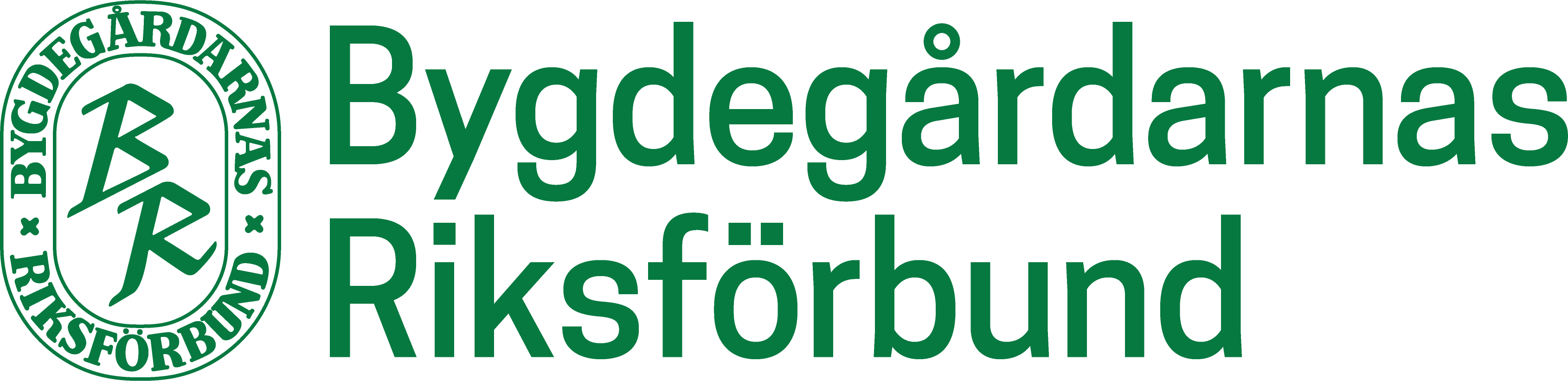 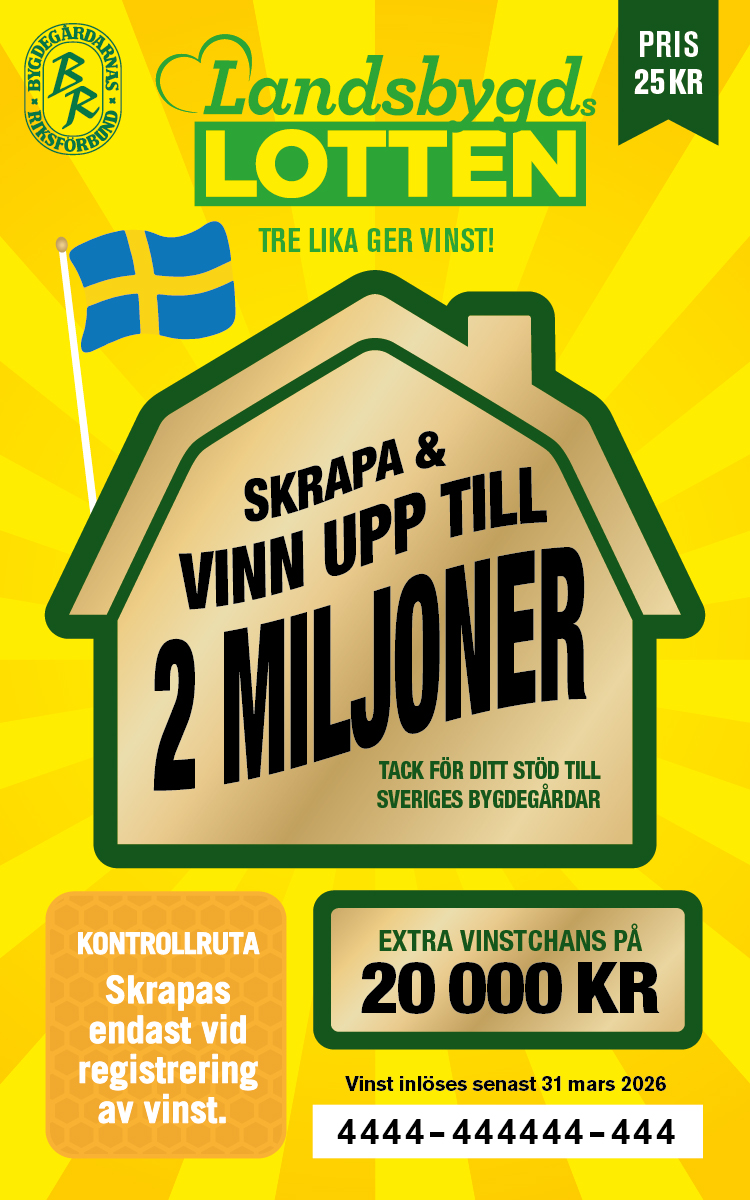 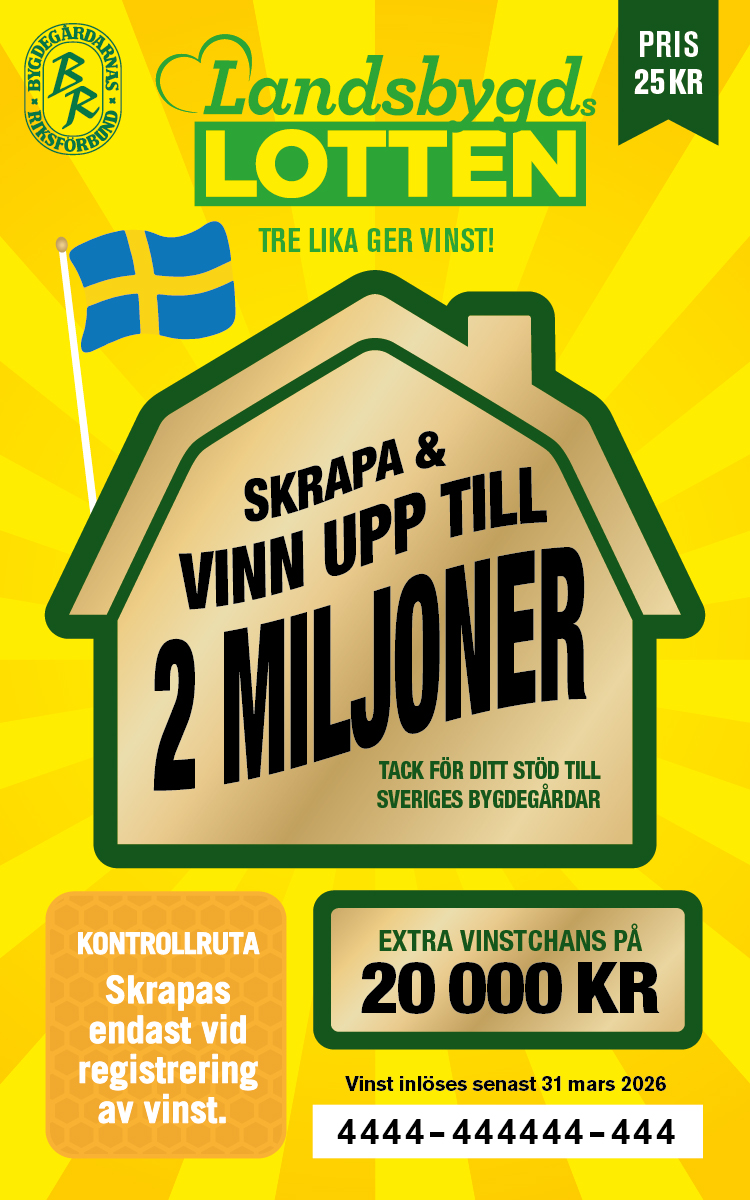 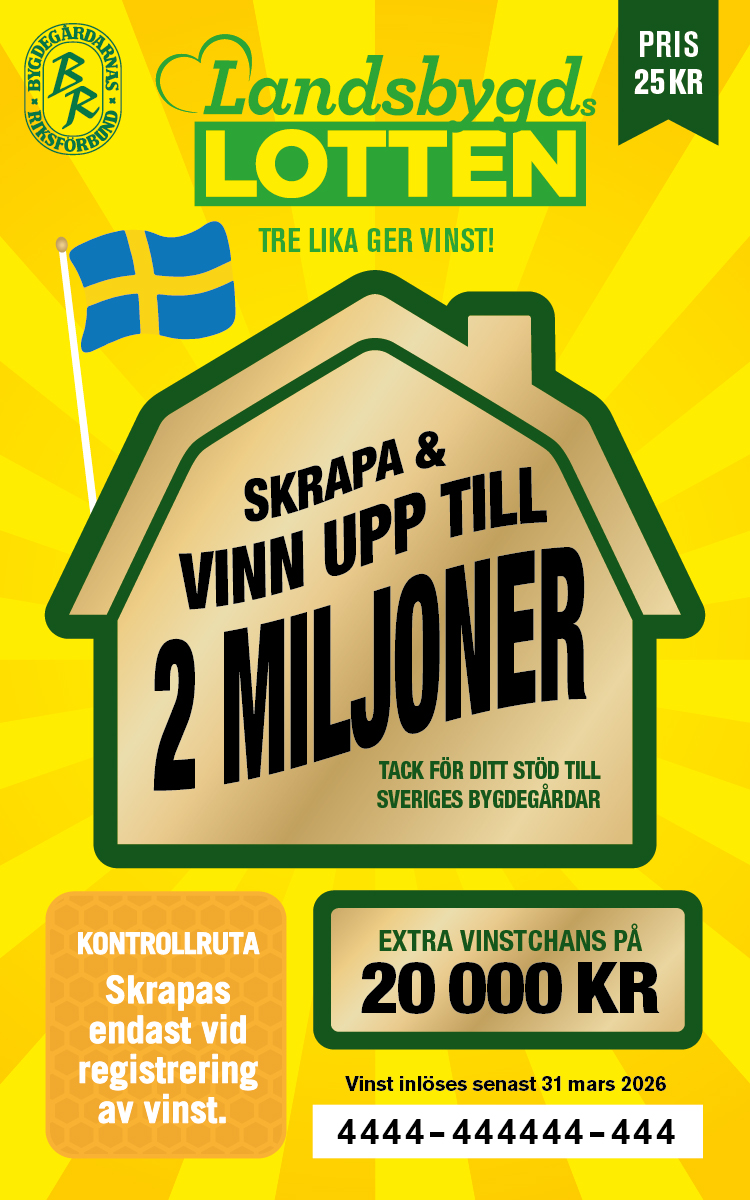 Landsbygdslotten
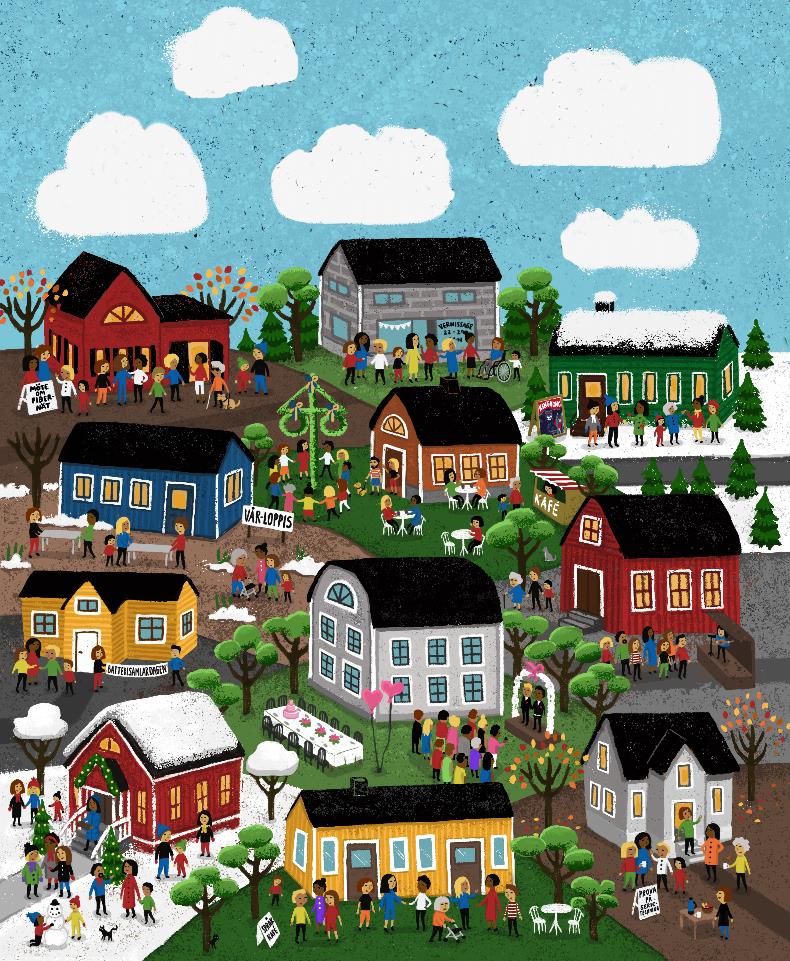 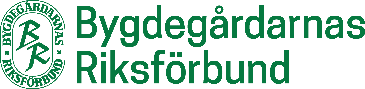 Om landsbygdslotten
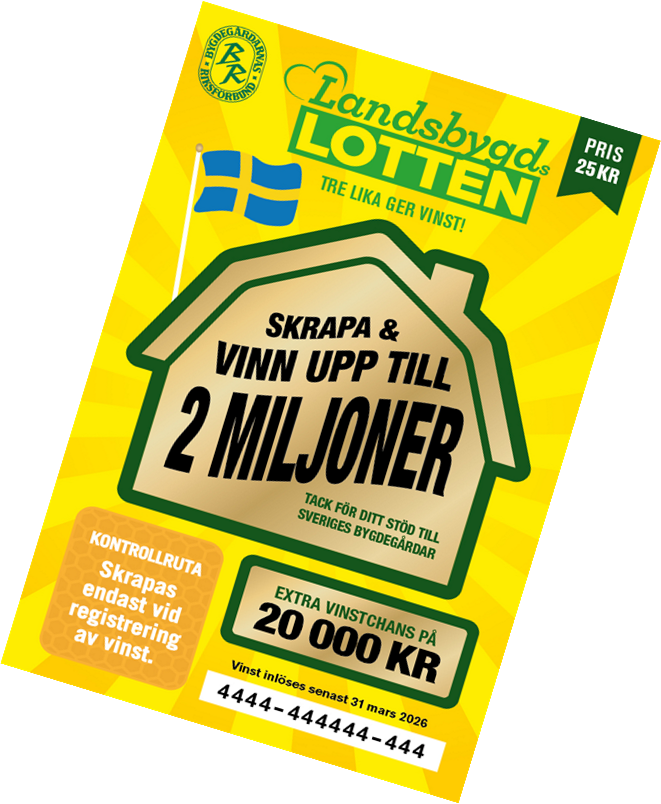 Bygdegårdarnas riksförbunds eget lotteri
Ingen koppling till de politiska lotterier som fått kritik för sin marknadsföring
Allt överskott går till bygdegårdsrörelsens verksamhet inom kultur, ungdom och utbildning
Förening och distrikt kan tjäna pengar genom att sälja lotter och genom att värva prenumeranter
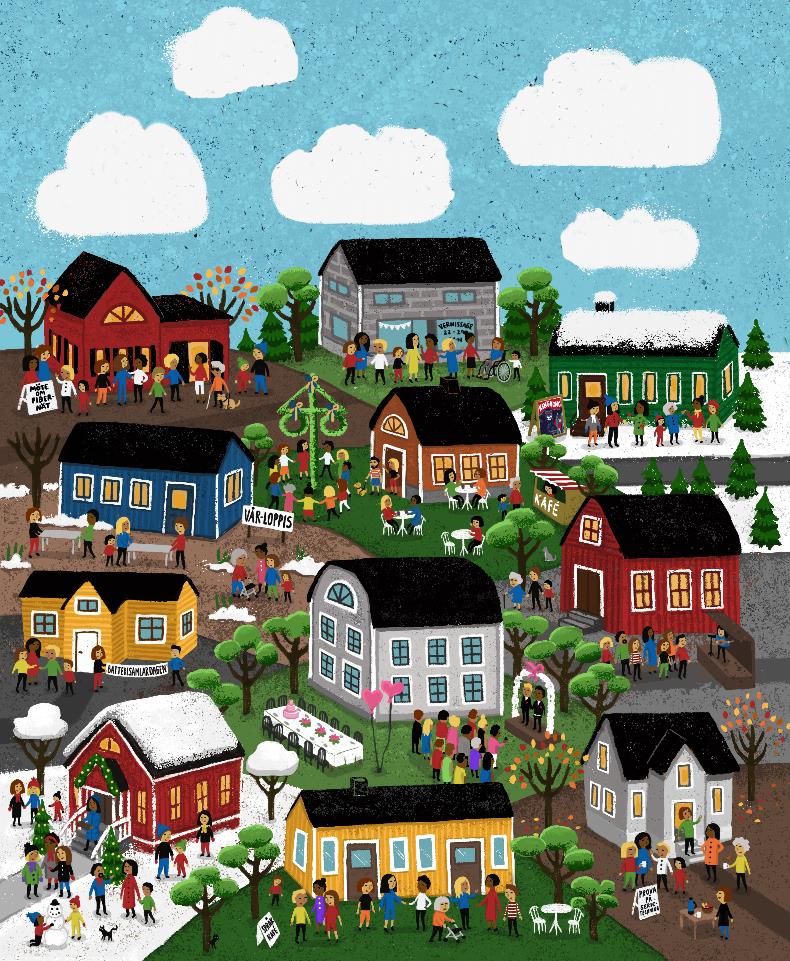 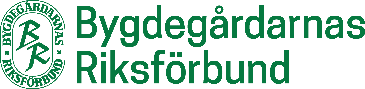 Sälj styckelotter
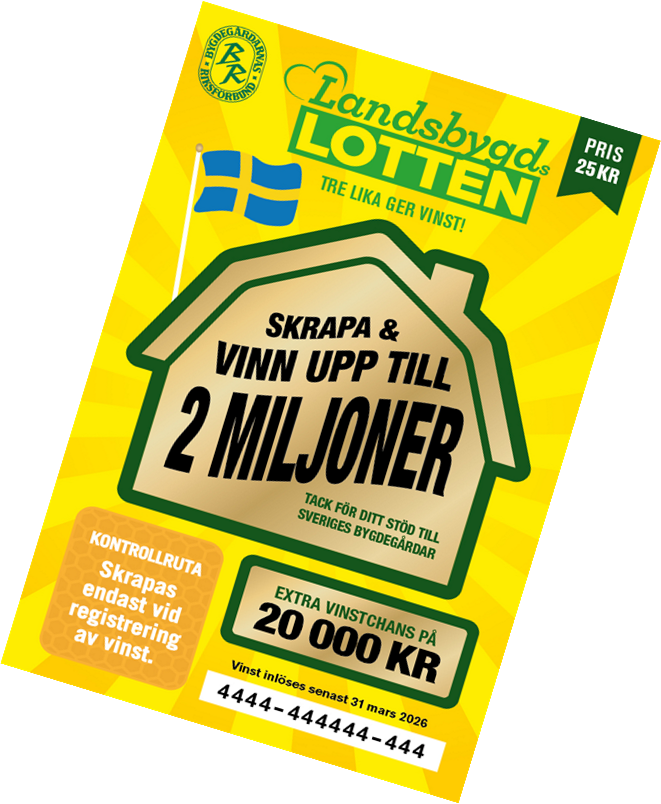 Lotten kostar 25 kronor styck, föreningens/distriktets avans är nu dubblat till 10 kronor per såld lott 
Beställs i paket om 40 lotter för 600 kronor. Föreningens avans blir 400 kronor
Beställ lotten via Landsbygdslottens hemsida landsbygdslotten.se/forening
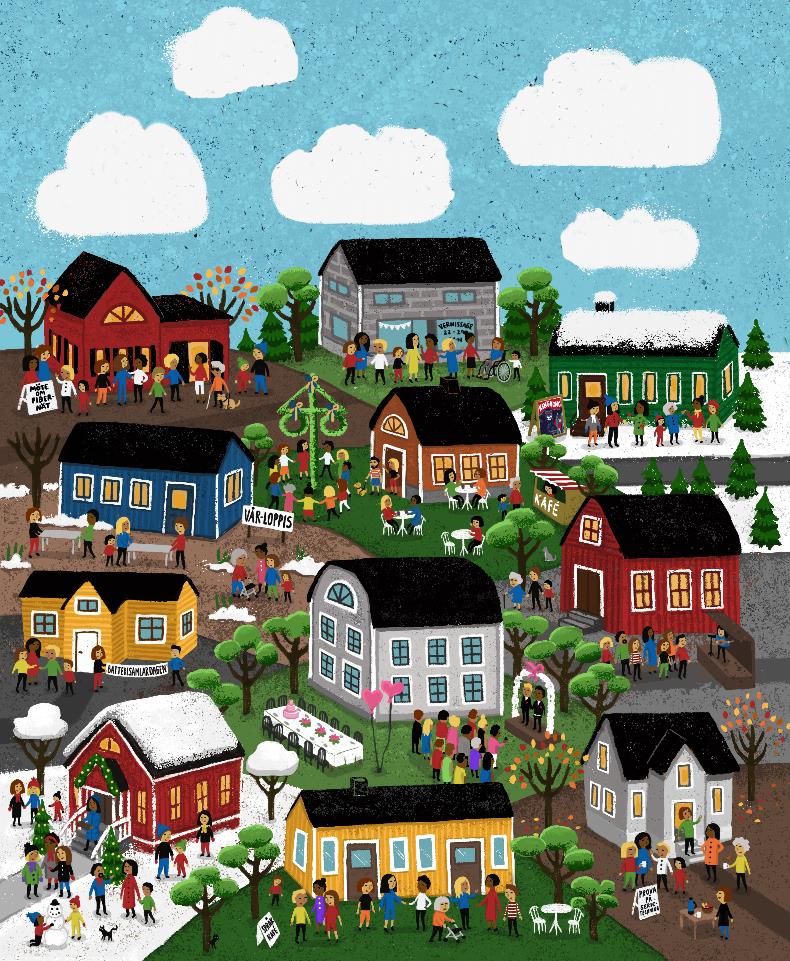 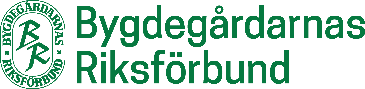 Värva prenumeranter
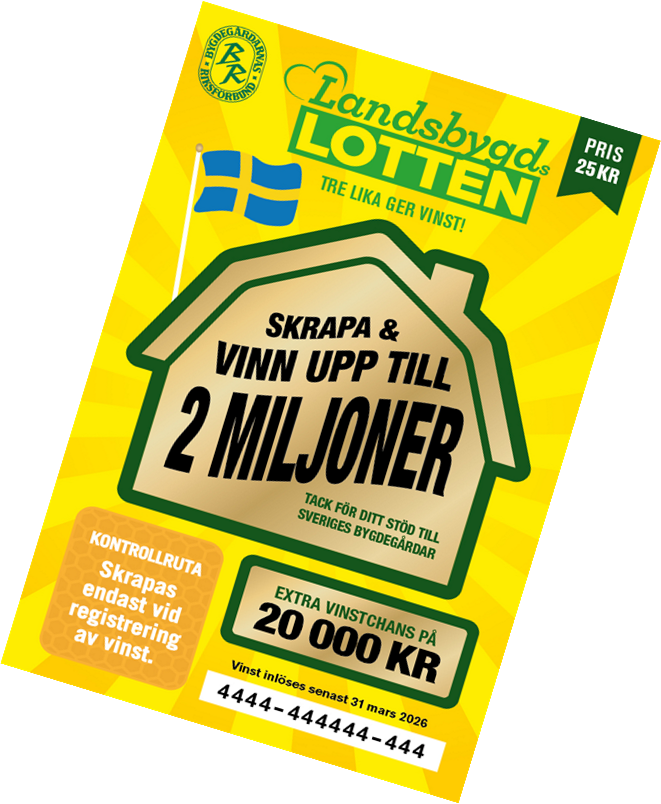 Stöd en bygdegård - 8 lotter för 200 kr/månad, 50 kr/månad till vald bygdegård
Köparen fyller i vilket bygdegårdsdistrikt samt vilken förening den vill stödja när de startar prenumerationen
Varje ny prenumerant ni värvar ger 600 kronor per år till föreningen.
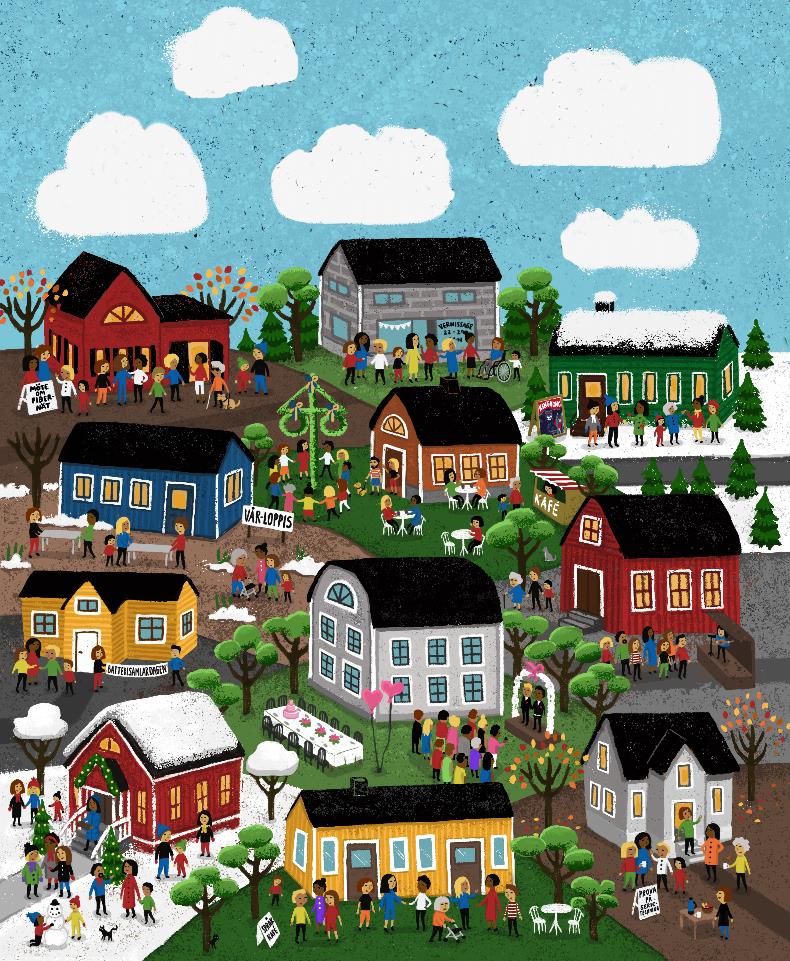 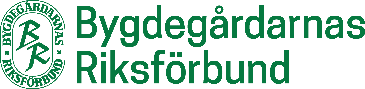 Marknadsföring
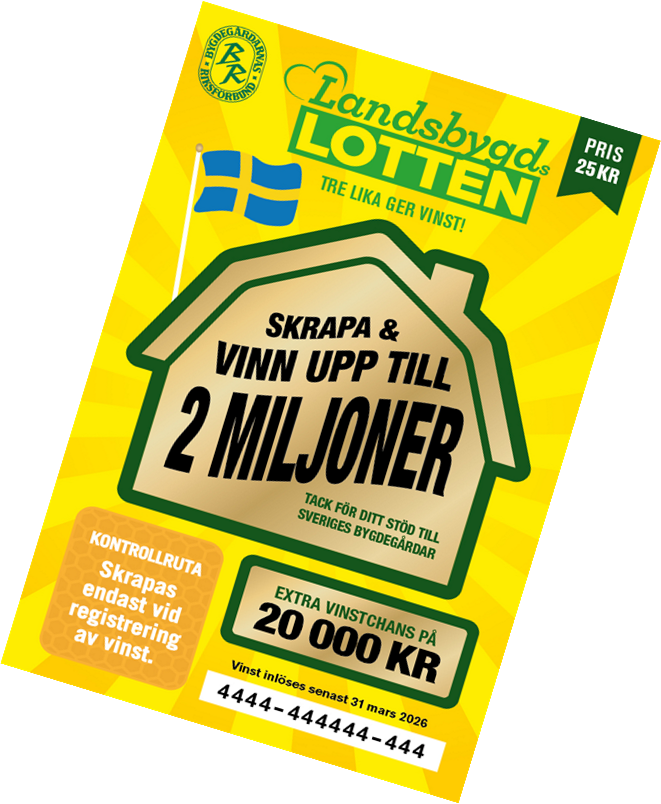 Affischer ”Stöd vår bygdegård” att sätta upp i bygdegården och beachflaggor till era möten.
Lägg ut i sociala medier
Ladda ner materialet på riksförbundets hemsida: https://bygdegardarna.se/foreningsarbete/salj-landsbygdslotten/ och https://landsbygdslotten.se/stod-en-bygdegard/
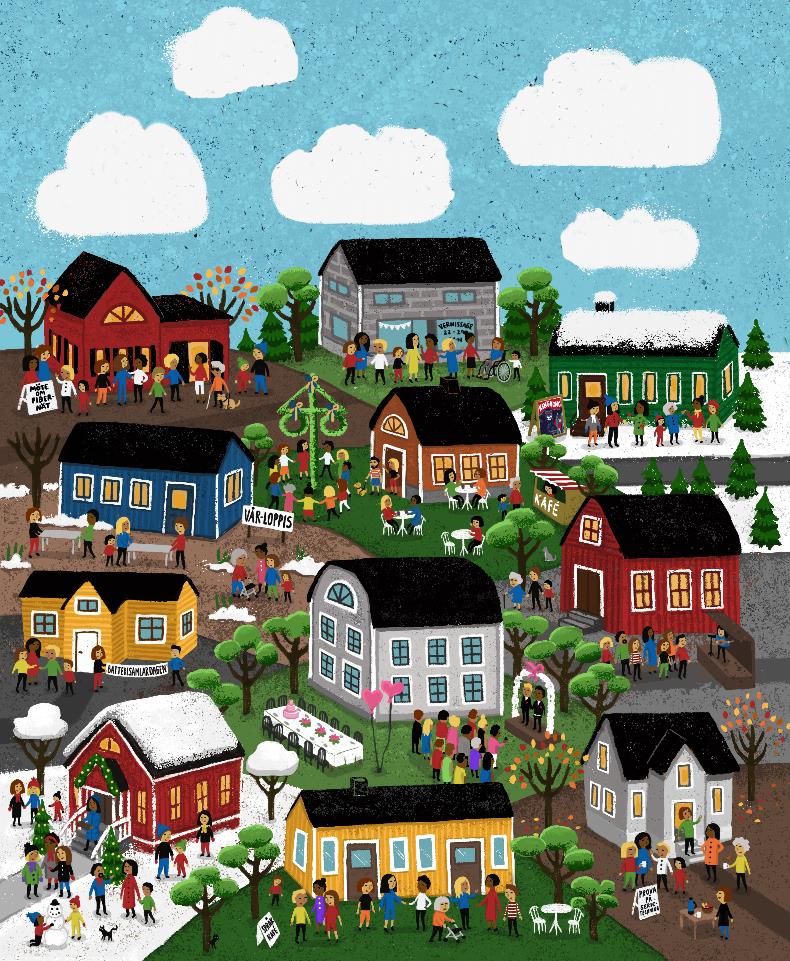 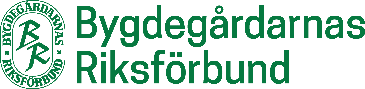 Tips
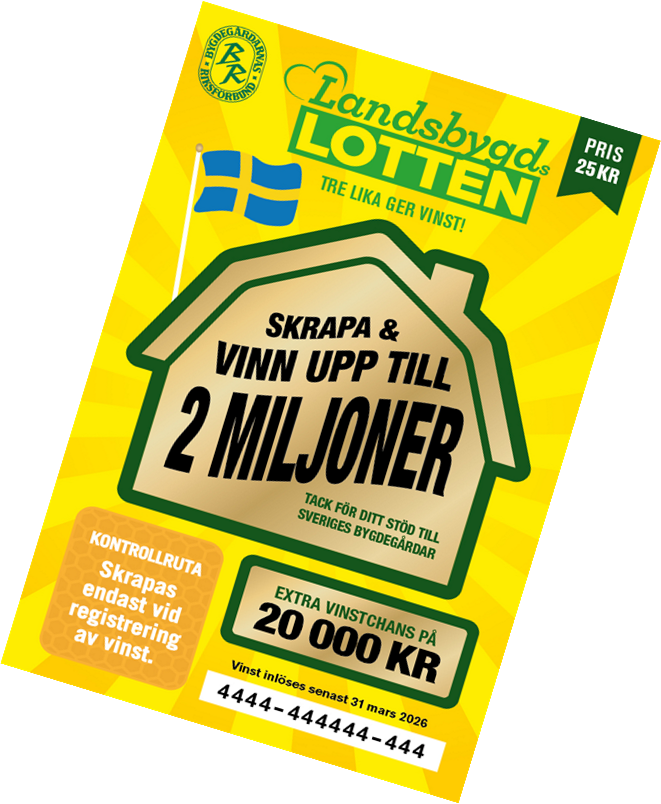 Sätt upp affischen ”Stöd vår bygdegård” på föreningens anslagstavla
Gör ett utskick till era medlemmar och/eller på sociala medier med uppmaning att stödja er bygdegård
Försäljning av lotter eller prenumerationer vid era arrangemang
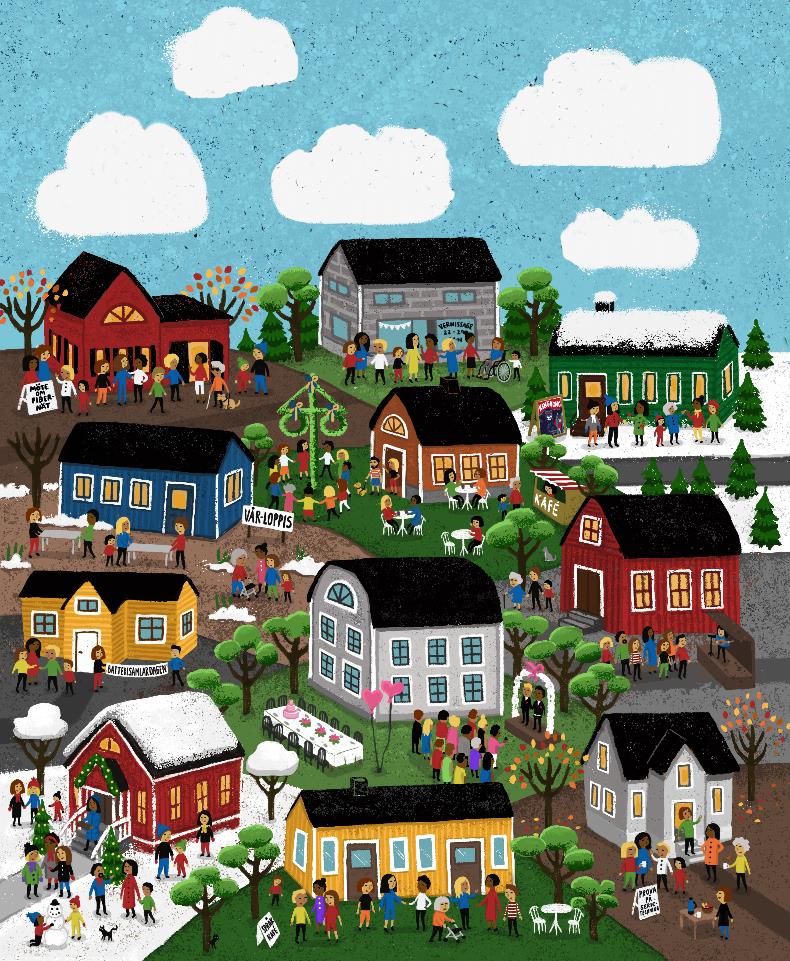 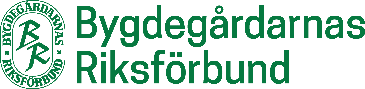 Överskottet
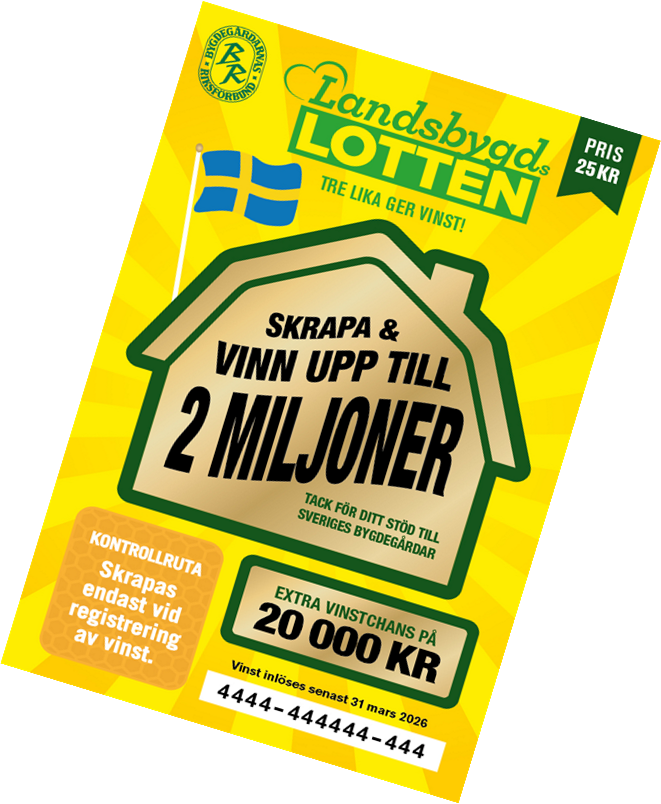 Nationellt överskott 2023 + 2024 = 2,4 milj kr
Kulturbygdsturnén med Idlaflickorna
Aktiviteter för barn och unga
Stärka det ideella engagemanget
Utställningen ”Eldsjälar”